Драйверы роста рекламного 
рынка России
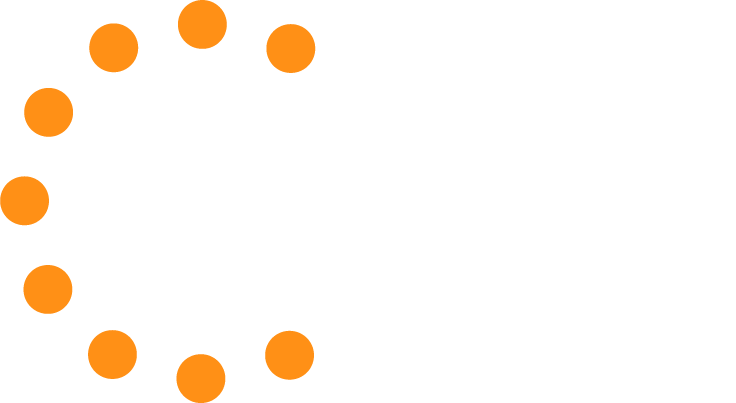 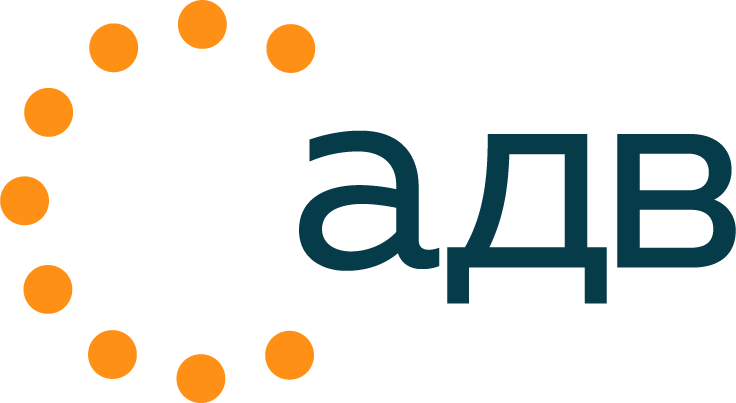 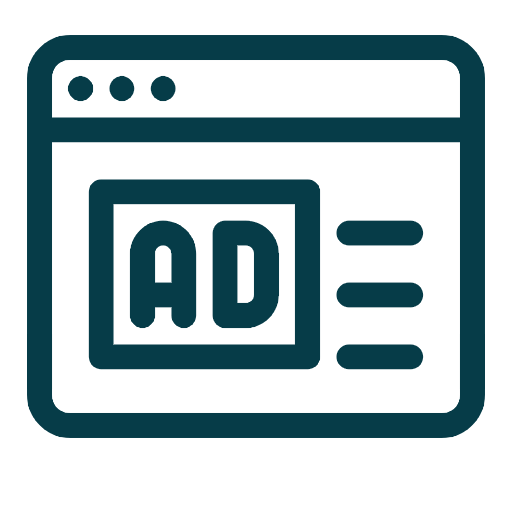 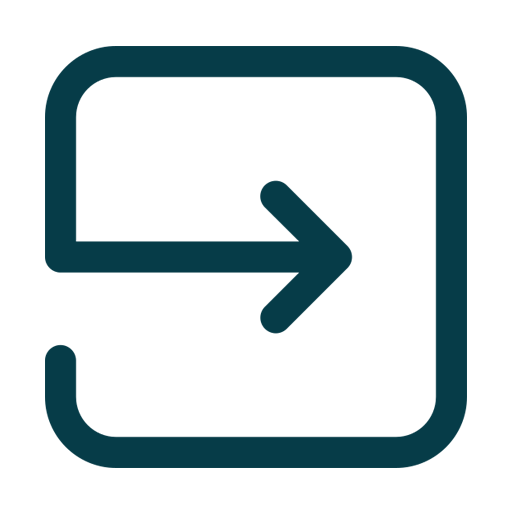 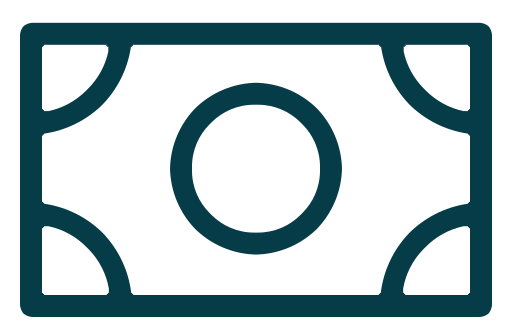 = Экономика х Penetration
Рекламный 
рынок
но сейчас
Экономика не растет
Penetration тоже
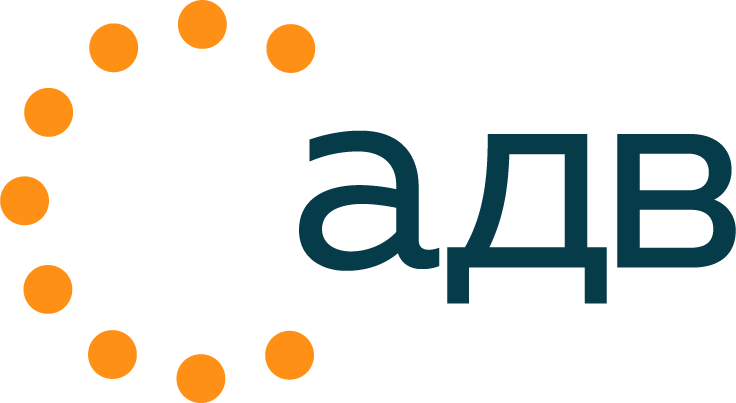 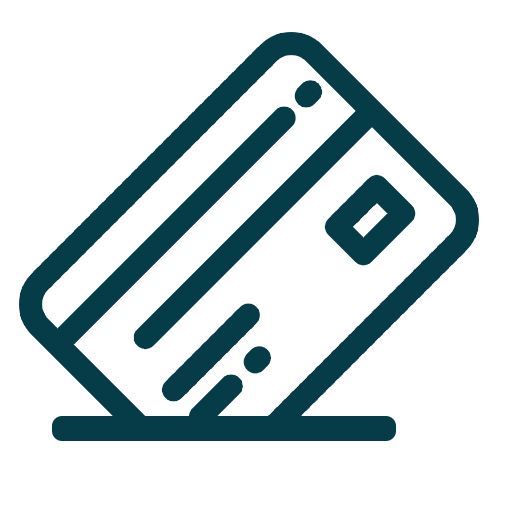 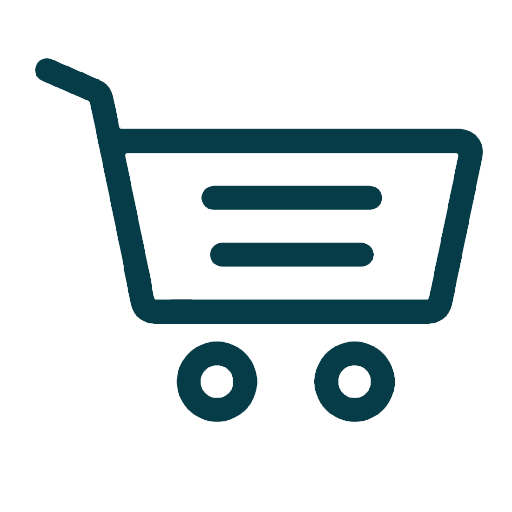 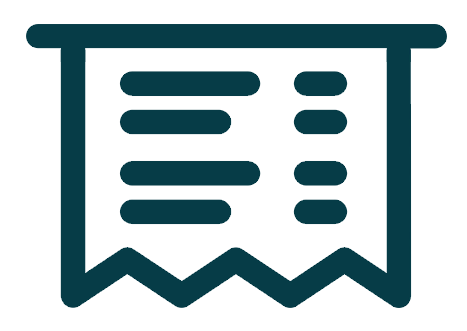 Продажи = Покупатели х Средний чек
но сейчас
Покупателей не становится больше
Средний чек не растет 
ПРИЧИНА – ЭКОНОМИКА
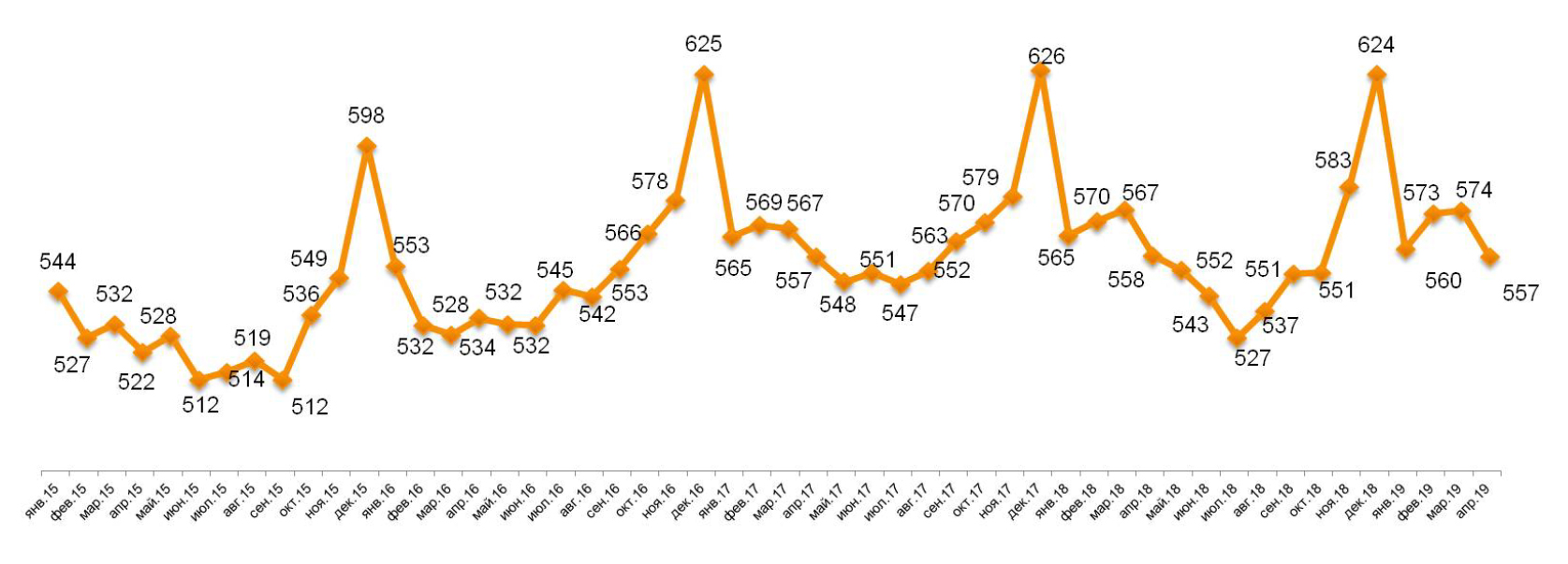 Динамика среднего чека, руб. (Ромир)
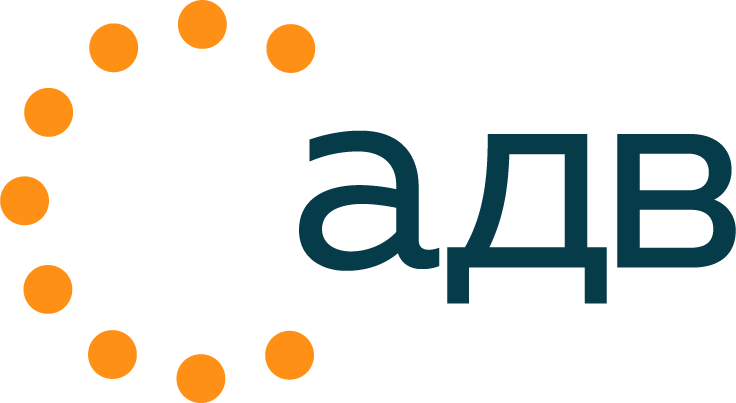 Чтобы вырасти, нужны:
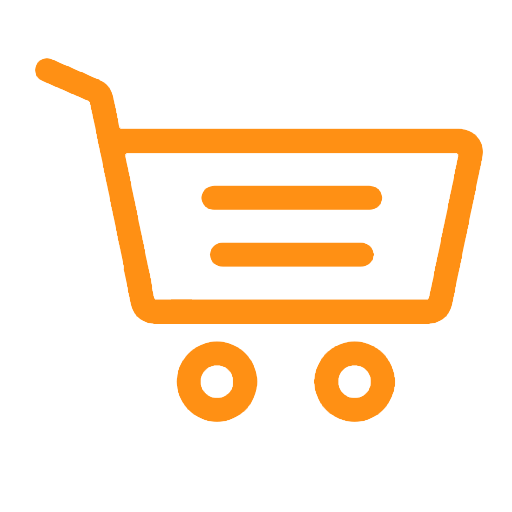 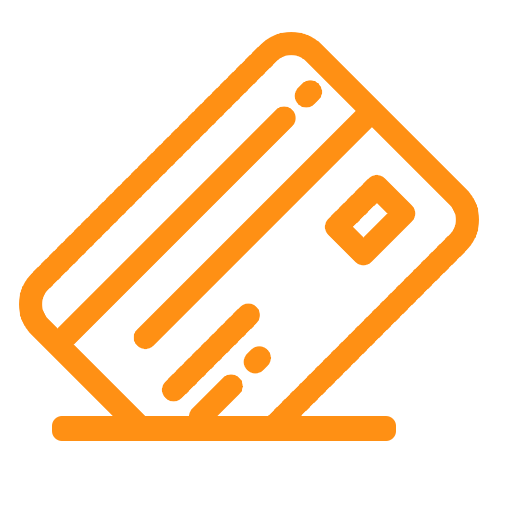 +
Покупатели
конкурента
Продажи
Awareness отходит на второй план
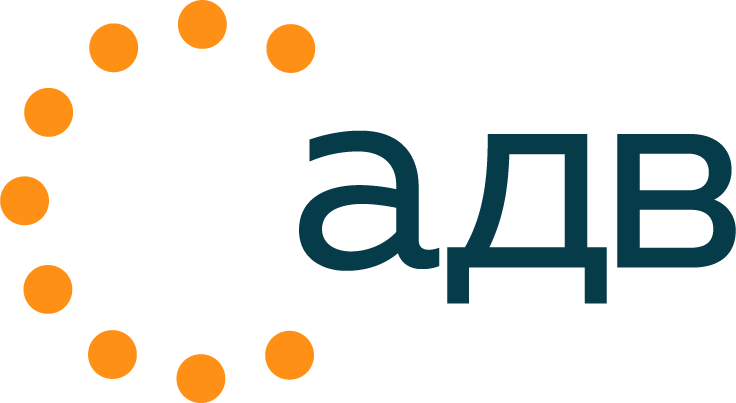 DATA
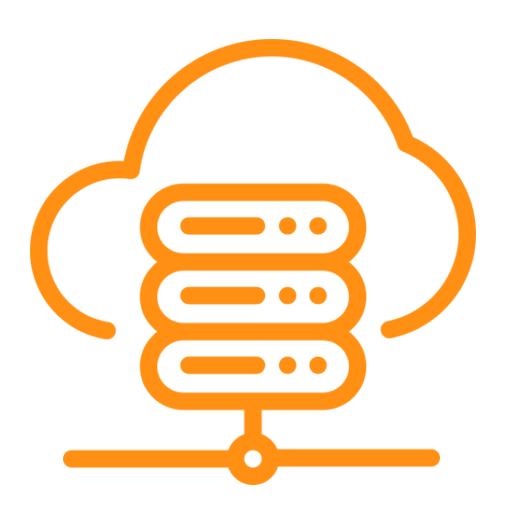 ключ к целевым 
потребителям
&
подтверждению 
продаж
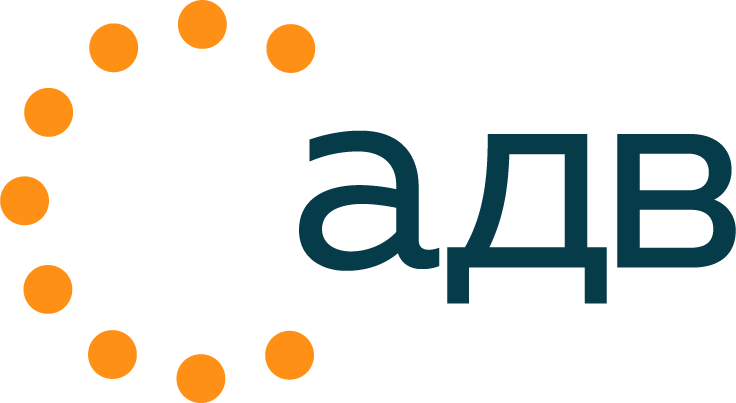 Data – ключ к росту рынка
~0%
~0%
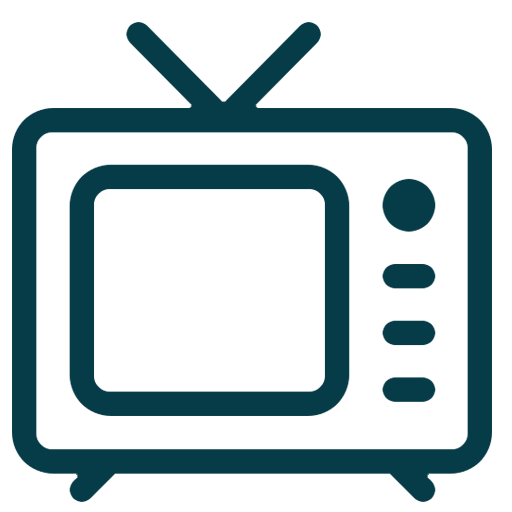 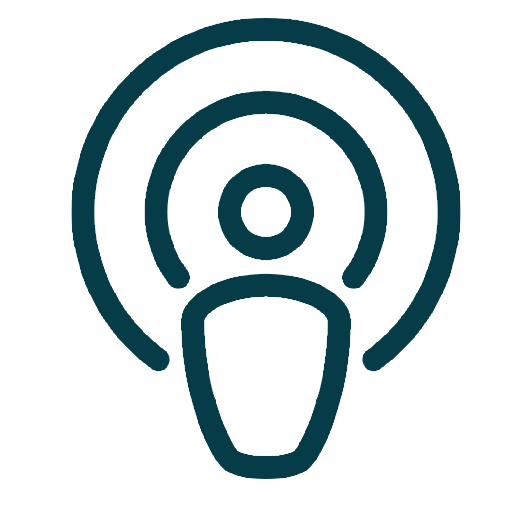 ~0%
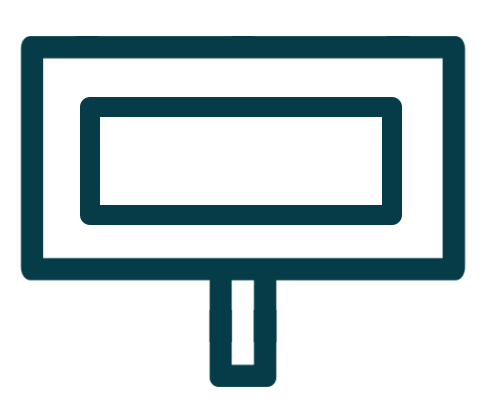 ТВ                                 ООН                            Радио
Digital Радио
таргетинг
Рег ТВ даже гео Data работает
Digital OOH
Доходимость
в точки продаж
+230%
+8%
+50%
Smart TV
таргетинг наиболее 
платежеспособных
+80%
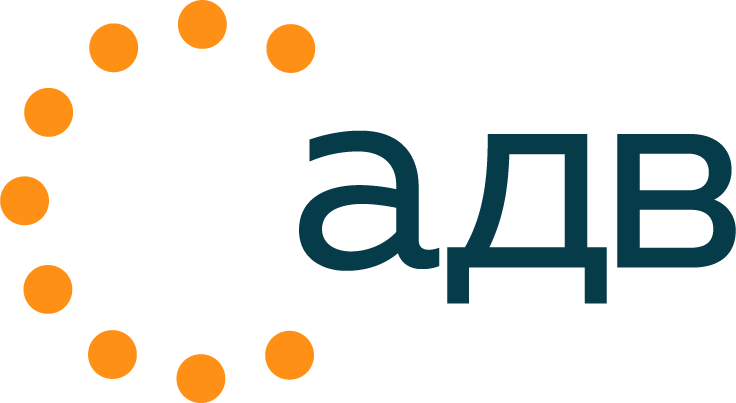 Digital: много данных, но мало данных про потребителей
ОБЪЕМ ТОРГОВЛИ В РОССИИ, млрд $
700
600
500
400
300
200
100
0
561
548
532
517
95%
499
479
456
Online
Offline
покупок 
совершаются 
в offline
19                23                27                31               35                40              44
2017          2018          2019 F       2020 F      2021 F       2022 F       2023 F
Источник: E-marketer
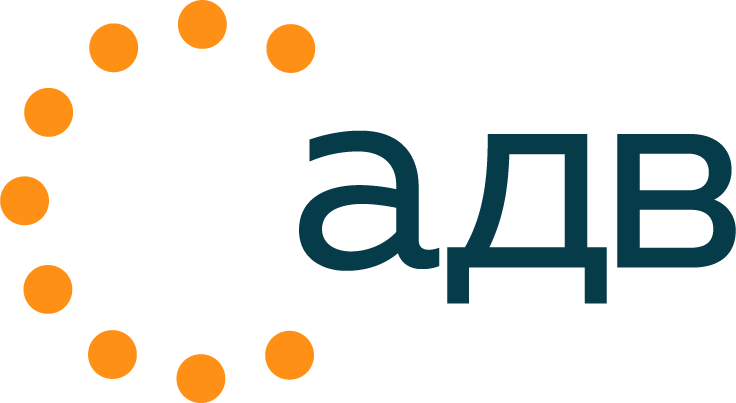 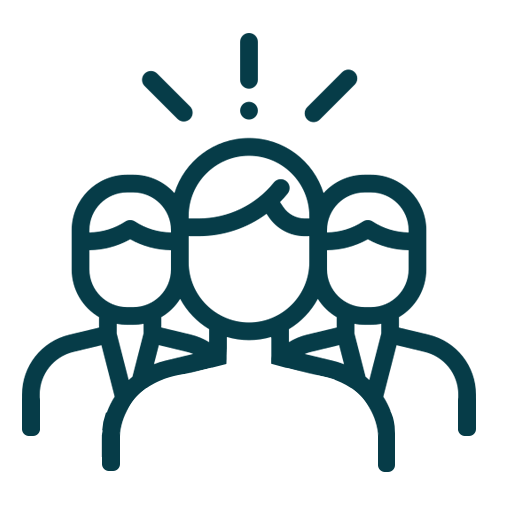 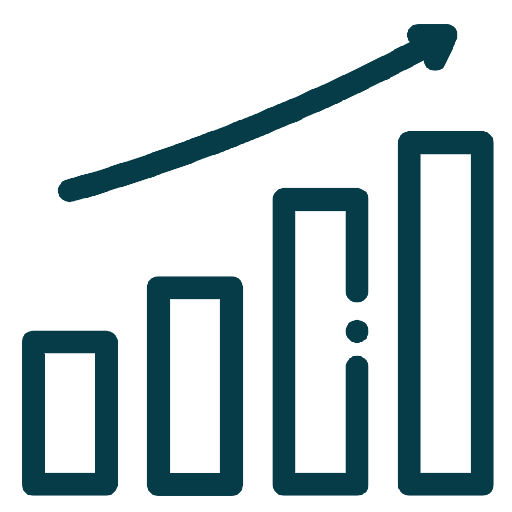 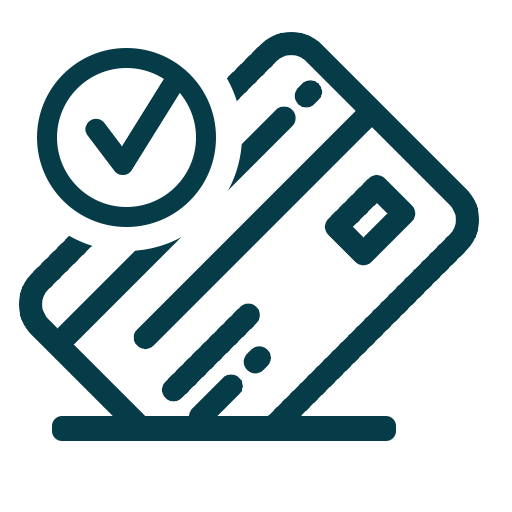 Рост рынка     =     Доступ
х  Подтверждение 
   продаж
к потребителям
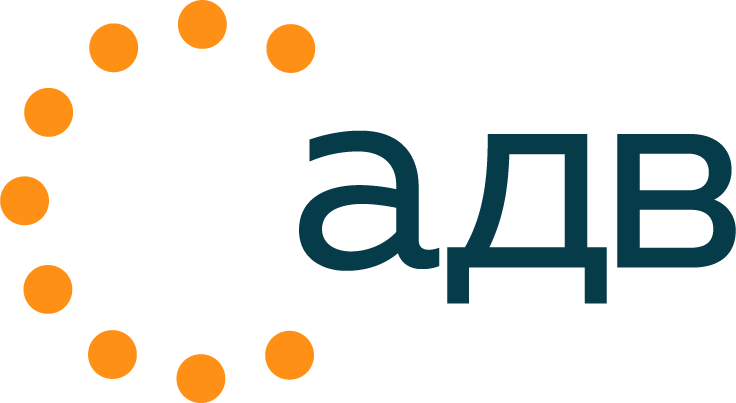 Что мы делаем для этого
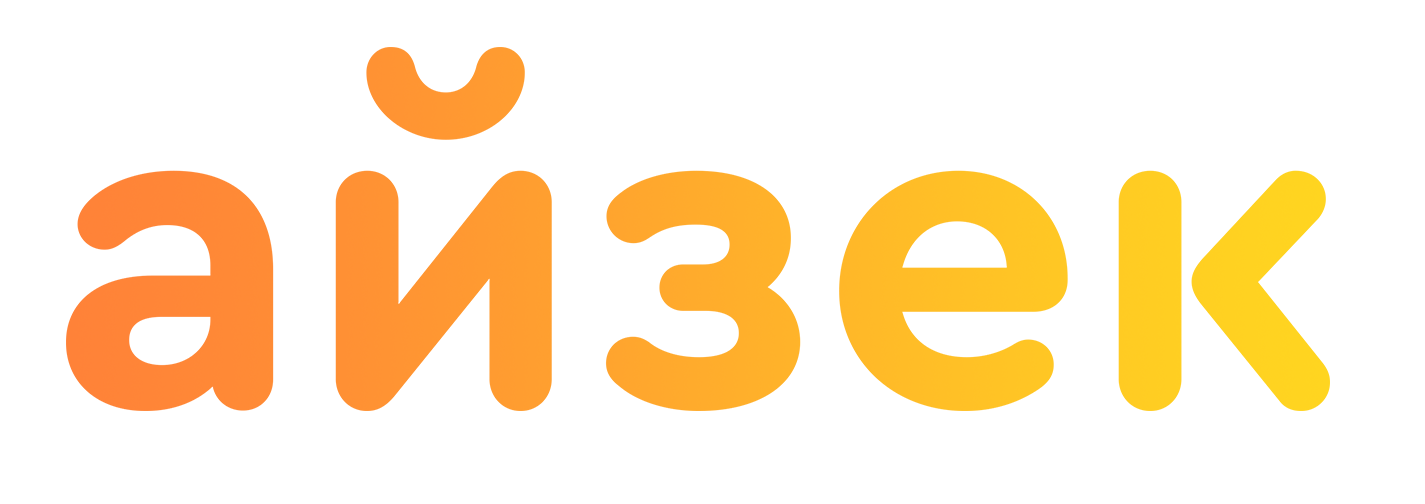 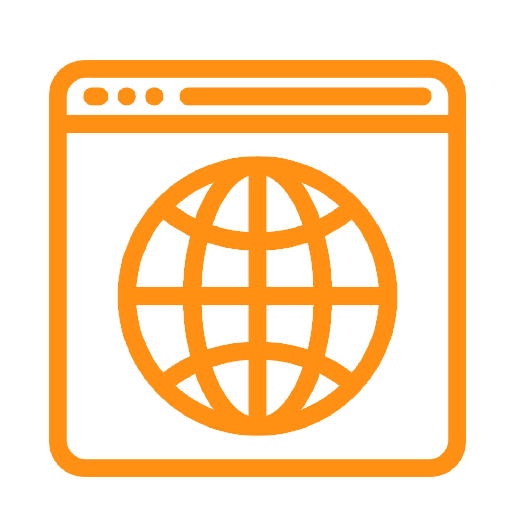 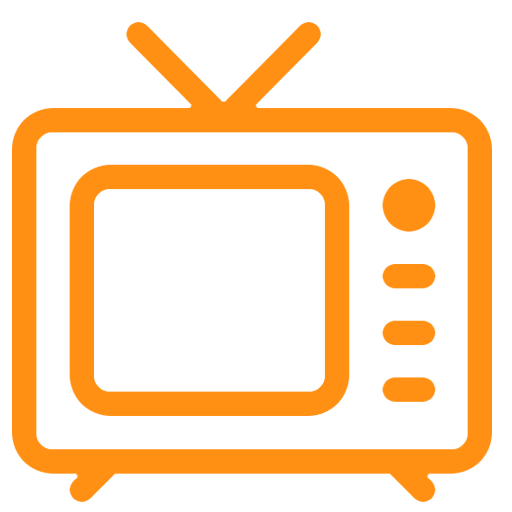 Переход на таргетинг потребительских ЦА

Smart TV & Mail.ru – 
таргетинг & верификация 
продаж

Атрибуция продаж 
на данных ОФД

Атрибуция продаж на 
данных операторов 
Билайн – 1 млн 
домохозяйств
Переход на таргетинг 
потребительских ЦА

Атрибуция всех 
интернет инвестиций 
в продажи на базе 
15 млн CRM X5 

Таргетинг на сегменты 
потребителей fmcg, 
pharma, retail
ТВ
Интернет
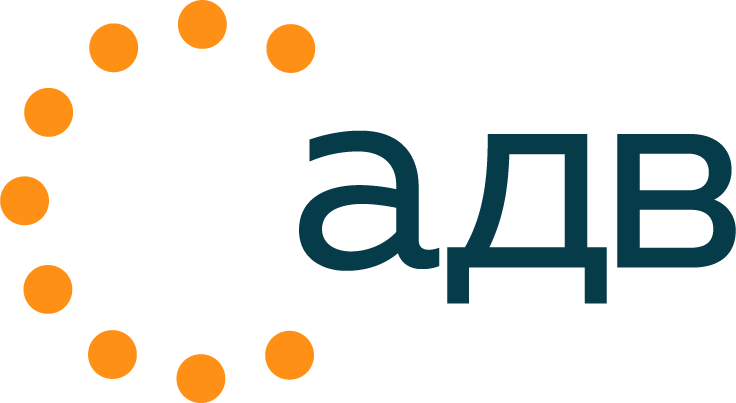 В 2022 году рынок данных вырастет 
в 3 раза – до 10+ млрд. рублей
ОБЪЕМ РЫНКА ДАННЫХ ДЛЯ МАРКЕТИНГА 
млрд руб.
25,00
20,00
15,00
10,00
5,00
0,00
Online
Offline
6
4
1,7
0,8
0,20
2,80                        3,1                          3,4                       3,90                         4,3
2018                    2019 F                  2020 F                  2021 F                  2022 F
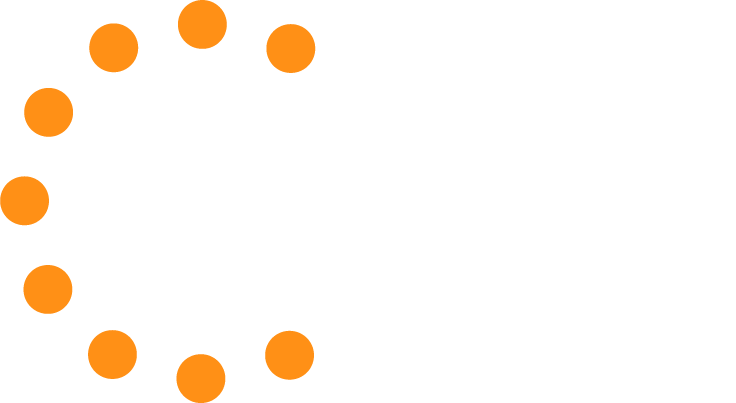 СПАСИБО
ЗА ВНИМАНИЕ!